GI CONNECT MEETING SUMMARYupper gi cancer HIGHLIGHTS FROM ESMO 2022Dr. Samuel J. Klempner, MDMedical Oncologist, Massachusetts General Hospital, Boston, USADr. Yelena Y. Janjigian, MDMedical Oncologist, Memorial Sloan Kettering Cancer Center, New York, USASEPTEMBER 2022
2
Disclaimer and disclosures
Please note: The views expressed within this presentation are the personal opinions of the author. They do not necessarily represent the views of the author’s academic institution, or the rest of the GI CONNECT group.
This content is supported by an Independent Educational Grant from Bayer.
Dr. Samuel J. Klempner has received received financial support/sponsorship from the following companies: 
Astellas, BMS, Merck, Eli Lilly, Sanofi, Novartis, Daiichi-Sankyo, Coherus, AstraZeneca, Nuvalent Therapeutics, Mersana
Dr. Yelena Y. Janjigian has received received financial support/sponsorship from the following companies: 
Research funding: Bayer, Bristol-Myers Squibb, Cycle for Survival, Department of Defense, Eli Lilly, Fred’s Team, Genentech/Roche, Merck, NCI, RGENIX
Advisory boards / consulting: Amerisource Bergen, Arcus Biosciences, AstraZeneca, Basilea Pharmaceutica, Bayer, Bristol-Myers Squibb, Daiichi-Sankyo, Eli Lilly, Geneos Therapeutics, GlaxoSmithKline, Imedex, Imugene, Lynx Health, Merck, Merck Serono, Michael J. Hennessy Associates, Paradigm Medical Communications, PeerView Institute, Pfizer, Research to Practice, RGENIX, Seagen, Silverback Therapeutics, Zymeworks Inc.
Other: RGENIX (stock options)
3
First Line dATAESMO 2022
4
Regorafenib with nivolumab and FOLFOX in HER2 negative esophagogastric cancer
Cytryn S, et al. ESMO 2022. Abstract #1227P
FOLFOX, folinic acid/fluorouracil/oxaliplatin; HER2, human epidermal growth factor receptor 2
5
Background and study design
Nivolumab plus chemotherapy demonstrated superior overall survival versus chemotherapy in metastatic esophagogastric (EGC)1 
Regorafenib plus nivolumab demonstrated an ORR of 40% in 3L EGC suggesting synergistic activity2
Regorafenib plus FOLFOX did not previously improve PFS over 1L chemotherapy
This study evaluated the efficacy of regorafenib, nivolumab and FOLFOX in previously untreated, locally advanced unresectable or metastatic EGC
Investigator-initiated single arm, open label, phase 2 study
Primary endpoint
6-month PFS
Secondary endpoints:
ORR
DCR
Median PFS
OS
Safety
Exploratory biomarker analyses: (PD-L1, ctDNA, mutational status, PBMC, tumour infiltrating lymphocytes, T-cell receptor clonality)
Study population
Patients with untreated, M1 oesphageal, GEJ or gastric adenocarcinoma
ECOG PS 0-1
RECIST v1.1 measurable or evaluable disease
Patients with adequate organ function, uncontrolled hypertension or active autoimmune disease were excluded
REGORAFENIB 80 mg daily
+
NIVOLUMAB 240 mg qw2
+
FOLFOX
N=35
1L, first line; 3L, third line; ctDNA, circulating tumour DNA; DCR, disease control rate; ECOG PS, Eastern Cooperative Oncology Group performance status; EGC, esophagogastric cancer; FOLFOX, folinic acid/fluorouracil/oxaliplatin; GEJ, gastroesophageal junction; M1, metastatic; ORR, objective response rate; OS, overall survival; PD-L1, programmed death ligand-1; PFS, progression-free survival; PBMC, peripheral blood mononuclear cells; Qw2, every 2 weeks; RECIST, Response Evaluation Criteria in Solid Tumours
1. Janjigian et al, Lancet 2021. 398: 27-40; 2. Fukuoka S, et al. J Clin Onc 2020, 38: 2053-2061; 3. Moy R, et al. Oncologist 2020, 25: e68-e74; 4. Cytryn S, et al. Ann Oncol. 2022;33 (suppl_7): S555-S580 (ESMO 2022, poster presentation)
6
results
EFFICACY
SAFETY
Most common any-grade AEs were fatigue (89%), PPE (69%), neutropenia (63%), peripheral neuropathy (60%) and rash (49%) 
18 (51%) of patients had grade 3/4 AE
Regorafenib was dose reduced in 31% of pts and discontinued in 17%. 
Nivolumab was discontinued in 11% of pts.
Response rate and 6-month PFS were comparable among patients with PD-L1 CPS negative (<1), low (1-4) and high (≥5) tumours
AE, adverse event; CR, complete response; DCR, disease control rate; LFT, liver function tests; NR, not reached; ORR, objective response rate; OS, overall survival; PFS, progression-free survival; ; PPE, palmar-plantar erythrodysaesthesia; pt, patient
Cytryn S, et al. Ann Oncol. 2022;33 (suppl_7): S555-S580 (ESMO 2022, poster presentation)
7
summary
The study met its primary endpoint of 6-month PFS
Nearly all patients had disease control and 66% had a partial or complete response
There was a lower-than-expected CPS ≥5 positive rate in our cohort using PD-L1 IHC E1L3N compared to Checkmate 649 (PDL1 IHC 28.8) and Orient 16 (PD-L1 IHC 22C3) cohorts 
The addition of regorafenib to FOLFOX/nivolumab was tolerated with manageable adverse events
Clinical Perspective
The majority of patients had a response, irrespective of PDL1 status, with no new safety signals 
Further investigation of the regorafenib, nivolumab, FOLFOX combination is warranted
CPS, combined positive score; FOLFOX, folinic acid/fluorouracil/oxaliplatin; IHC, immunohistochemistry; PDL1, programmed death ligand-1; PFS, progression-free survival
Cytryn S, et al. Ann Oncol. 2022;33 (suppl_7): S555-S580 (ESMO 2022, poster presentation)
8
FIRST-LINE LENVATINIB PLUS PEMBROLIZUMAB PLUS CHEMOTHERAPY VERSUS CHEMOTHERAPY IN ADVANCED/METASTATIC GASTROESOPHAGEAL ADENOCARCINOMA: LEAP-015 SAFETY RUN-IN
Shitara K, et al. ESMO 2022. Abstract #1223P
9
Leap-015: background
The combination of chemotherapy with fluoropyrimidine (nivolumab) and platinum therapy is recommended by the NCCN as a first-line treatment in patients with advanced gastric cancer.1 However, there is a need for more effective therapies. 
Previous findings have shown that the PD-1 inhibitor pembrolizumab in combination with the multiple receptor tyrosine kinases inhibitor lenvatinib demonstrated synergistic antitumor activity and an acceptable safety profile in these patients.2
10
NCCN, National Comprehensive Cancer Network; PD-1, programmed cell death protein-1
1. NCCN. J Natl Compr Canc Netw. 2022;20(2):167-192; 2. Kawazoe A et al. Lancet Oncol. 2020;21:1057-1065
Leap-015: study design
Part 1: Open-label, safety run-in
Pembrolizumab
400 mg IV Q6W x 2 cycles
+ 
Lenvatinib 8 mg PO QDa
+
Chemotherapyb
CAPOXc (Q3W x 4 cycles) (n ≥ 6) or mFOLFOX6d (Q2W x 6 cycles) (n ≥ 6)
Pembrolizumab 400 mg IV Q6W 
(≤ 16 doses)
+
Lenvatinib 20 mg PO QD
Primary objective (part 1):
Safety and tolerability of Lenvatinib + pembrolizumab + CAPOX or mFOLFOX6
N ≥ 12
Patients:
≥18 years of age
Histologically and/or cytologically confirmed, previous untreated, locally advanced unresectable or metastatic, gastroesophageal adenocarcinoma
Not HER2/neu-positivee
Measurable disease per RECIST v1.1 by imaging with IV contrast
ECOG PS 0 or 1
Part 2: Randomised, open-label
Pembrolizumab
400 mg IV Q6W x 2 cycles
+ 
Lenvatinib 8 mg PO QDa
+
Chemotherapyb
CAPOXc (Q3W x 4 cycles) or mFOLFOX6d (Q2W x 6 cycles)
Pembrolizumab 400 mg IV Q6W 
(≤ 16 doses)
+
Lenvatinib 20 mg PO QD
Phase 3 trial
DLTs defined as selected prespecified grade ≥3 AEs or any-grade thromboembolic events, were evaluated for 21 days after the first dose of study intervention
If ≥3 DLTs occurred in either oxaliplatin-containing regimen, then enrollment in part 2 was delayed to allow for examination of safety data and to consider design changes
Stratification:
Region (East Asia, NA + Western Europe vs ROW)
ECOG PS (0 vs 1)
Intended chemotherapy (CAPOX vs mFOLFOX6)
R1:1
N=778
Chemotherapy
CAPOX (Q3W)/mFOLFOX6 (Q2W)
(mx. Cycles per local standards)
aAfter the last cycle of the induction phase, Lenvatinib will be maintained at the current dose until the start of the consolidation phase; bSelection of chemotherapy backbone by investigator must be determined before allocation; cCAPOX: oral capecitabine 1000mg/m2 BID for 14 days and IV oxaliplatin 130 mg/m2;  dmFOLFOX6: bolus IV 5-FU 400 mg/m2 and continuous IV 5-FU 2400 mg/m2, IV leucovorin 400 mg/m2 or IV levoleucovorin 200 mg/m2; and IV oxaliplatin 85 mg/m2; eIf HER2/neu status is unknown, HER2/neu testing will be conducted according to local standard-of-care requirements, if any.
11
5-FU, 5-fluorouracil; AE, adverse event; BID, twice daily; DLT, dose-limiting toxicity; ECOG PS, Eastern Cooperative Oncology Group performance status; HER2/neu, human epidermal growth factor receptor 2; IV, intravenously; NA, North America; PO, by mouth; Q2W, every 2 weeks; Q3W, every weeks; Q6W, every 6 weeks; QD, every day; R, randomisation; RECIST, Response Evaluation Criteria in Solid Tumours; ROW, rest of world
Shitara K, et al. Ann Oncol. 2022;33 (suppl_7): S555-S580 (ESMO 2022, poster presentation)
Leap-015: results (part 1)
aThe dose reduction for only lenvatinib; bIncludes patients with both SD and non-CR/non-PD; cIncludes patients with CR, PR, and SD.
AE, adverse event; CI, confidence interval; CR, complete response; DCR, disease control rate; LEN, lenvatinib; ORR, objective response rate; PD, progressive disease; PEM, pembrolizumab; PPE, palmar-plantar erythrodysaesthesia; PR, partial response; RECIST, Response Evaluation Criteria in Solid Tumours; SD stable disease; TSH, thyroid-stimulating hormone
Shitara K, et al. Ann Oncol. 2022;33 (suppl_7): S555-S580 (ESMO 2022, poster presentation)
12
Leap-015: summary
In the safety run-in of LEAP-015, LEN + PEM + CHEMO was associated with a manageable safety profile in the first-line treatment of advanced/metastatic gastroesophageal adenocarcinoma
Preliminary antitumor activity was observed for lenvatinib plus pembrolizumab plus chemotherapy (ORR, 73%; DCR, 93%) 
Part 2 is currently enrolling and will evaluate the efficacy and safety of LEN + PEM + CHEMO vs CHEMO in this same patient population
CHEMO, chemotherapy; DCR, disease control rate; LEN, Lenvatinib; ORR, objective response rate; PEM, pembrolizumab
Shitara K, et al. Ann Oncol. 2022;33 (suppl_7): S555-S580 (ESMO 2022, poster presentation)
13
DKN-01 and tislelizumab + chemotherapy as 1L investigational therapy in GEA: DisTinGuish trial
Klempner S, et al. ESMO 2022. Abstract #1213P
1L, first line; GEA, gastro-oesophageal adenocarcinoma
14
DisTinGuish trial: background and design
Despite recent approval of anti-PD-1 antibodies as 1L therapy in advanced GEA, benefit is largely limited to PD-L1 combined positive scores (CPS) ≥5 patients (pts); novel therapeutic approaches are needed 
DKN-01 is a targeted anti-DKK1 mAb which has demonstrated activity in GEA pts with elevated tumoral DKK1 expression, a subset of pts with more aggressive disease and shorter overall survival
DisTinGuish is a phase 2a, single arm, two-part trial. Part A is reported
PART B design (2L)
PART A design (1L)
DKN-01 (300 or 600 mg)
+
Tislelizumab 
 
Advanced GEA patients with high tumoural DKK1 expression
Primary endpoint: Safety and tolerability
Secondary endpoints: ORR, DOR, DCR, PFS, OS
Analysis populations: ITT (safety population), modified ITT (completed >1 dose DKN-01)
Analysis by tumoural DKK1 expression: high (H-score ≥35) vs low
Tumoural DKK1 mRNA expressions
DKN-01 (300 mg)
+
Tislelizumab 
+
CAPOX

Advanced GEA patients
1L, first line; 2L, second line; CAPOX, capecitabine and oxaliplatin; CPS, combined positive score; DCR, disease control rate; DOR, duration of response; GEA, gastroesophageal adenocarcinoma; ITT, intention-to-treat; ORR, objective response rate; OS, overall survival; PD-L1, programmed death ligand-1; PFS, progression-free survival; pt, patient
Klempner S, et al. Ann of Oncol. 2022;33 (suppl_7): S555-S580 (ESMO 2022, poster presentation)
15
DisTinGuish trial: results
a4 responders ongoing (2 low, 2 high)
EFFICACY
Median duration of treatment 11.3 mos 
Median OS not mature with 14/25 pts (56%) still alive at data cut

SAFETY
Combination of DKN-01 + tislelizumab + CAPOX was well tolerated with manageable toxicity
Most common DKN-01 AEs were G1 or 2: fatigue, nausea, diarrhoea, decreased neutrophil count or platelet count, decreased appetite, headache
a within 30 days of last dose – pulmonary embolism, aspirationpneumonia and hepatic failure
AE, adverse event; CAPOX, capecitabine and oxaliplatin; CR, complete response; DoR, duration of response; mITT, modified intention-to-treat; mos, months; NE, not evaluable; ORR, objective response rate; PD, progressive disease; PFS, progression-free survival; pop, population; PR, partial response; SD, stable disease; pt, patient; Unk, unknown
Klempner S, et al. Ann of Oncol. 2022;33 (suppl_7): S555-S580 (ESMO 2022, poster presentation)
16
DisTinGuish trial: summary
DKN-01 plus tislelizumab and CAPOX was well-tolerated and an active 1L combination, including in DKK1-high and CPS low patients, aggressive subpopulations of GEA 
With only 44% of pts deceased as of the data cut, OS is not mature 
Further study with DKN-01 plus standard of care therapy in IL GEA is warranted
Clinical Perspective
Initial results demonstrated encouraging clinical activity with the first line combination of DKN-01 plus tislelizumab and CAPOX in patients with advanced GEA
1L, first line; CAPOX, capecitabine and oxaliplatin; CPS, combined positive score; GEA, gastro-oesophageal adenocarcinoma; OS, overall survival; pt, patient
Klempner S, et al. Ann of Oncol. 2022;33 (suppl_7): S555-S580 (ESMO 2022, poster presentation)
17
FOLFOX plus nivo and ipi versus FOLFOX induction followed by nivo and ipi in pts with previously untreated advanced or metastatic adenocarcinoma of the stomach or GEJ: Results from the randomised phase 2 Moonlight trial of the AIO
Lorenzen S, et al. ESMO 2022. Abstract #1203O
AIO, Arbeitsgemeinschaft Internistische Onkologie (Working Group for Internal Oncology); FOLFOX, folinic acid/fluorouracil/oxaliplatin; GEJ, gastroesophageal junction; IPI, ipilimumab; NIVO, nivolumab; PTS, patients
18
Moonlight: background and study design
Chemotherapy plus nivolumab is a new standard of care for 1L therapy of patients with oesophagogastric adenocarcinomas1 
Nivolumab plus ipiliumumab has demonstrated clinically meaningful anti-tumour benefit in patients with chemo-refractory oesophagogastric cancer2
Moonlight trial is a four-arm investigator-initiated trial. Two arms (A1/A2 are presented here): 
The aim of this part of the Moonlight trial was to evaluate if mFOLFOX induction therapy followed by nivolumab plus ipiliumumab is less toxic but equally effective compared to both regimens combined together
The study also explored whether outcomes varied for the subgroup of patients with high PD-L1 expression
Parallel treatmentmFOLFOX q2W plus nivolumab q2W plus ipilimumab q6W
Phase II trial
240 mg nivolumab, 1 mg/kg ipilimumab
Primary endpoint: Progression-free survival at 6 months
Main secondary endpoints: OS, PFS, response rate and safety
90 patients were randomised (30 Arm A1 60 Arm A2) at 27 German sites from June 2020 through March 2021
PD-L1 expression assessed centrally
Patients:
Previously untreated HER2 negative metastatic or locally advanced adenocarcinoma stomach/EGJ
ECOG ≤1
Arm A1
Stratification:
ECOG PS (0 vs 1)
Tumour status (prior resection vs no prior resection
N=30
R2:1
Sequential treatmentmFOLFOX q2W 3× → nivolumab q2W 4× plus ipilimumab q6W 2×a
→ nivolumab q2W plus ipilimumab q6W
Arm A2
N=59
At data cutoff (July 22, 2022), the median follow-up was 9.3 months. aIn arm A2, upon investigators decision the sequence may be repeated if medically reasonable. After discontinuation of chemotherapy, immunotherapy will be continued with nivolumab Q2W and ipilimumab Q6W
1L, first line; ECOG PS, Eastern Cooperative Oncology Group performance status; EGC, esophagogastric cancer; FOLFOX, folinic acid/fluorouracil/oxaliplatin; HER2, human epidermal growth factor receptor 2; mFOLFOX, modified FOLFOX; PD-L1, programmed death ligand-1; q2W, every 2 weeks; q6W, every 6 weeks
1. Janjigian Y, et al. Lancet 2021; 398: 27-40; 2. Janjigian Y, et al. J Clin Oncol 2018; 36: 2836-2844; 3. Lorenzen S, et al. Ann Oncol. 2022;33 (suppl_7): S555-S580 (ESMO 2022, oral presentation)
19
Moonlight: results
Baseline characteristics: median age 62y, GEJ, 51%, intestinal type, 33%. 41% PD-L1 CPS ≥1 (available in 74% of patients), median of 11 cycles in A1 vs 7 cycles in A2
SAFETY: Grade ≥3 AEs: 93% pts in arm A1 and 73% in arm A2. SAEs: 70% in arm A1 and 62% in A2. Median follow-up 7.3 months
AE, adverse event; CI, confidence interval; CR, complete response; CPS, combined positive score; DoR, duration of response; GEJ, gastro-oesophageal junction; ORR, objective response rate; OS, overall survival; PD, progressive disease; PD-L1, programmed death ligand-1; PFS, progression-free survival;  PR, partial response; SAE, serious adverse event; SD, stable disease 
Lorenzen S, et al. Ann Oncol. 2022;33 (suppl_7): S555-S580 (ESMO 2022, oral presentation)
20
Moonlight: summary
FOLFOX chemotherapy plus nivolumab and ipilimumab administered in parallel was clearly more effective than FOLFOX induction followed by nivolumab and ipilimumab. 
Although associated with lower toxicity, the Moonlight study does not support the use of sequential treatment in the first-line setting
Clinical Perspective
The Moonlight study does not support the concept of chemotherapy induction followed by immunotherapy as 1L in patients with oesophagogastric cancer
Results must be interpreted with caution due to small patient numbers and low PD-L1 expression
FOLFOX, folinic acid/fluorouracil/oxaliplatin; PD-L1, programmed death ligand-1
Lorenzen S, et al. Ann Oncol. 2022;33 (suppl_7): S555-S580 (ESMO 2022, oral presentation)
21
SECOND LINE DATAESMO 2022
22
PRODIGE 59 - DURIGAST trial: A randomised phase 2 study evaluating FOLFIRI plus durvalumab and FOLFIRI plus durvalumab plus tremelimumab in 2L treatment of patients with advanced gastric or gastro-oesophageal junction adenocarcinoma
Tougeron D, et al. ESMO 2022. Abstract #1204MO
2L, second-line
23
PRODIGE 59 – DURIGAST: background and study design
There is limited efficacy of both immune checkpoint inhibitors (ICIs) combined with chemotherapy as second line treatments for advanced gastric/GEJ adenocarcinoma
This is the first study to evaluate the efficacy of two ICIs plus chemotherapy for the treatment of advanced gastric/GEJ adenocarcinoma
Arm A: FOLFIRI + durvalumab
1 cycle
FOLFIRI – Irinotecan 180 mg/m2 - One injection every 2 weeks
Key eligibility criteria:
Advanced gastric/GEJ adenocarcinoma
Platinum-based first-line chemotherapy
ECOG PS 0 or 1
No prior ICI
Durvalumab – 1500 mg - One injection every four weeks
W0
W4
R
One cycle every four weeks
FOLFIRI with irinotecan 180 mg/m2
Arm B: FOLFIRI + durvalumab + tremelimumab
If progression
1 cycle
1 cycle
1 cycle
Durvalumab – 1500 mg – One injection every four weeks
Tremelimumab – 75 mg – One injection every four weeks
for 4 cycles maximum
W0
W4
W8
W12
W16
One cycle every four weeksFor 4 cycles
One cycle every four weeksUntil progression
One cycle everyfour weeks
The primary endpoint is PFS at 4 months (H1: 70% and H0: 50%)
92 patients were randomised, 47 in FD arm and 45 in FDT arm
ECOG PS, Eastern Cooperative Oncology Group performance status; FD, FOLFIRI + durvalumab; FDT, FOLFIRI + durvalumab + tremelimumab; FOLFIRI, folinic acid/fluorouracil/irinotecan; GEJ, gastro-oesphageal junction; H, hypothesis; PFS, progression-free survival; R, randomisation; W, week
Tougeron D, et al. Ann Oncol. 2022;33 (suppl_7):S555-S580ESMO 2022 (ESMO 2022, oral presentation)
24
PRODIGE 59 – DURIGAST: results
EFFICACY
Primary endpoint of PFS at 4 months was not met (PFS at 4 months inferior to 70%)
An impressive disease control was seen over 12 months in FDT arm (N=7, 15.2%) compared to FD arm (n=2, 4.3%)
An overall survival (OS) of 13.3 months was observed for the FD arm and 9.5 months for the FDT arm
SAFETY
Adverse events (AEs) were well balanced between treatment groups 
47.8% of grade 3-5 AEs related to treatment were observed in each arm
The main adverse events were: GI disorders, neutropenia and lymphocytopenia
CI, confidence interval; FD, FOLFIRI + durvalumab; FDT, FOLFIRI + durvalumab + tremelimumab; FOLFIRI, folinic acid/fluorouracil/irinotecan; GI, gastrointestinal disorders; PFS, progression-free survival
Tougeron D, et al. Ann Oncol. 2022;33 (suppl_7):S555-S580ESMO 2022 (ESMO 2022, oral presentation)
25
PRODIGE 59 – DURIGAST: summary
Primary endpoint of PFS at 4 months was not met but a clinically relevant PFS and OS was observed
An acceptable safety profile was seen with two ICIs plus FOLFIRI as 2L treatment for advanced gastric/GEJ adenocarcinoma
Clinical Perspective
2L metastatic gastric cancer is a difficult patient population
Combination of two ICIs and FOLFIRI seems to be active in a sub-group of patients 
Biomarker correlative results need to be reviewed
FOLFIRI + double ICI compares favourably to other established 2L treatments for these patients
2L, second line; FOLFIRI, folinic acid/fluorouracil/irinotecan; GEJ, gastro-oesphageal junction; ICIs, immune checkpoint inhibitors; OS, overall survival; PFS, progression-free survival
Tougeron D, et al. Ann Oncol. 2022;33 (suppl_7):S555-S580ESMO 2022 (ESMO 2022, oral presentation)
26
Updated analysis of DESTINY-Gastric02: A phase 2 single-arm trial of T-DXd in western Pts with HER2+ unresectable/metastatic gastric/GEJ cancer who progressed on or after trastuzumab-containing regimen
Ku G.Y, et al. ESMO 2022. Abstract #1205MO
GEJ, gastroesophageal junction; HER2, human epidermal growth factor receptor 2; PTS, patients; T-DXd, trastuzumab deruxtecan
27
Destiny-gastric02: background and study design
T-DXd is an FDA approved treatment which received approval based on the DESTINY-Gastric01 trial in Asian patients (Japan/South Korea)1
demonstrated improved responses and OS vs chemotherapy in patients with HER2+ advanced gastric or GEJ cancer previously treated with at least 2 prior therapies including trastuzumab1
DESTINY-Gastric02 was undertaken to evaluate T-DXd in a Western patient population and specifically in the second-line setting2
Updated data is presented with an additional 7 months of follow up
Key eligibility criteria
Pathologically documented, unresectable or metastatic gastric or GEJ cancer
Centrally confirmed HER2 positive disease (defined as IHC 3+ or IHC 2+/ISH+) on biopsy after progression on first-line trastuzumab-containing regimen
ECOG PS 0 or 1
Primary endpoint
Confirmed ORR by ICR
Secondary endpointsa
PFS by ICR
OS
DoR
Safety
Patient-reported outcomes
T-DXd6.4 mg/kg Q3WN=79
aOther secondary endpoints were ORR, PFS, DOR by investigator assessment, pharmacokinetics and anti-drug antibodies
DoR, duration of response; ECOG PS, Eastern Cooperative Oncology Group performance status; FDA, Food and Drug Administration; GEJ, gastro-oesphageal junction; HER2, human epidermal growth factor receptor 2; ICR, independent central review; IHC, immunohistochemistry; ISH, in-situ hybridisation; ORR, objective response rate; OS, overall survival; PFS, progression-free survival; T-DXd, trastuzumab deruxtecan; Q3W, every 3 weeks
1. Shitara K, et al. New Engl J Med. 2020;382:2419-2430; 2. Ku G. Y, et al. Ann Oncol. 2022;33 (suppl_7): S555-S580 (ESMO 2022, oral presentation)
28
Destiny-gastric02: results
SAFETY
EFFICACY
aMedian follow up was 5.9 months (range 0.7-15.4 months); bMedian follow up was 10.2 months (range, 0.7-22.1); cPrimary endpoint; dExploratory endpoint; eSecondary endpoint analysis based on responders (n=33); 18 patients were censored
Median treatment duration was 4.3 months (range, 0.7-22.1 months)
The most common TEAEs were nausea (67.1%), vomiting (44.3%) and fatigue (41.8%)
CI, confidence interval; CR, complete response; DCR, disease control rate; DOR, duration of response; ICR, independent central review; ILD, interstitial lung disease; NE, not estimable; ORR, objective response rate; OS, overall survival; PD, progressive disease; PFS, progression-free survival; PR, partial response; SD, stable disease; TEAE, treatment emergent adverse event; TTR, time to response
Ku G. Y, et al. Ann Oncol. 2022;33 (suppl_7): S555-S580 (ESMO 2022, oral presentation)
29
Destiny-gastric02: summary
With longer follow up, T-Dxd continues to provide clinical benefit and a tolerable safety profile whilst maintaining QoL in 2L Western patients with HER2+ unresectable/metastatic gastric/GEJ cancer
Clinical Perspective
DESTINY-GASTRIC02 supports the use of T-Dxd in Western patients
Further data are needed for 1L metastatic gastric/GEJ cancer and perioperative treatment of HER2+ localised gastric/GEJ cancer
1L, first line; 2L, second line; GEJ, gastro-oesphageal junction; HER2, human epidermal growth factor receptor 2; QoL, quality of life; T-DXd, trastuzumab deruxtecan
Ku G. Y, et al. Ann Oncol. 2022;33 (suppl_7): S555-S580 (ESMO 2022, oral presentation)
30
REACH GI CONNECT VIA TWITTER, LINKEDIN, VIMEO & EMAILOR VISIT THE GROUP’S WEBSITEhttps://giconnect.cor2ed.com/
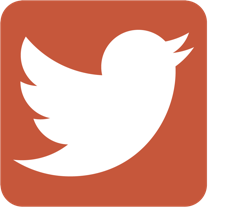 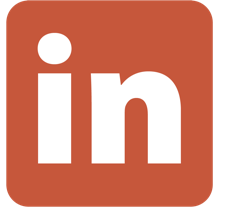 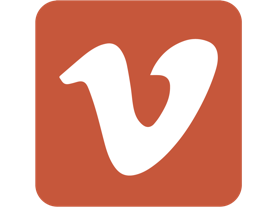 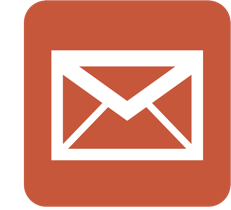 Follow us on Twitter @giconnectinfo
Watch us on theVimeo ChannelGI CONNECT
Emaillouise.handbury@cor2ed.com
Follow the GI CONNECTgroup on LinkedIn
31